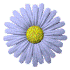 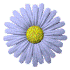 «Методические рекомендации для проведения физкультурных праздников в дошкольных учреждениях»

Инструктор по физической культуре:
 Хитина Ольга Александровна
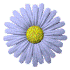 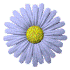 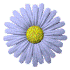 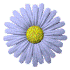 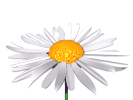 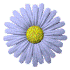 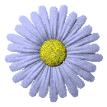 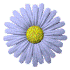 Младший дошкольный возрастСхемы физкультурных досугов
Приглашение детей на площадку ,где  проходит досуг (физкультурный зал, спорт. площадка, лесная полянка, луг).
Сюрпризный момент(появление литературного героя) ,детям задается загадка и нужно отгадать героя.
Выполнение общеразвивающих упражнений(с предметами и без предметов) и основных видов движений (ходьба и бег на высоких четвереньках).
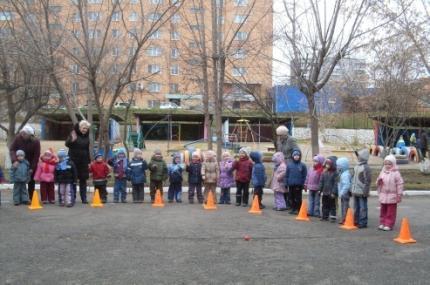 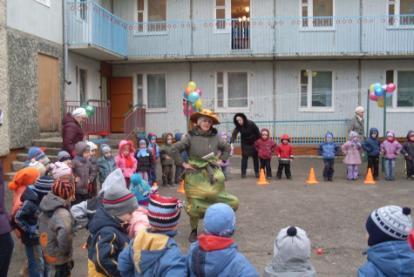 11.03.2016
2
4. Игровые задания для всей группы (допрыгни до колокольчика, пройти по мостику, пробежать змейкой между деревьями).
5. Подвижная игра.
6. Малоподвижная игра или успокаивающий момент (Игра: «Кто тише»).
7. Награждение детей сувенирами.
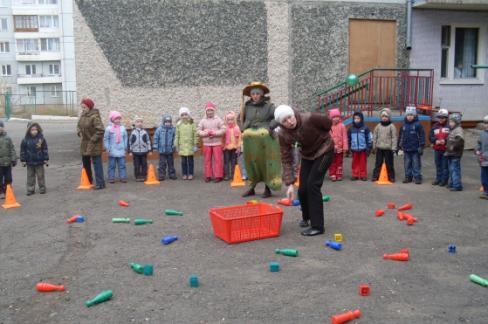 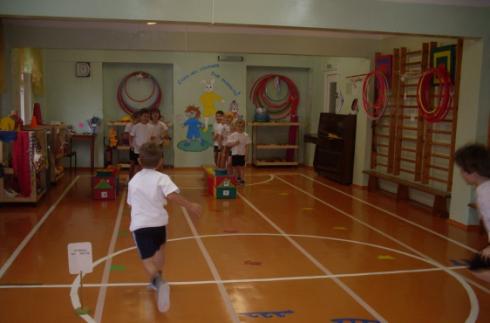 11.03.2016
3
Средний дошкольный возраст
Следует постепенно вводить в содержание досуга игры с элементами соревнования («Кто быстрее наполнит ведро яблоками», «Чья машина  быстрее  приедет в гараж» и т. д.). При составлении содержания досуга следует помнить об активном участии каждого ребенка в играх и упражнениях.
Приглашение детей на площадку ,где  проходит досуг (физкультурный зал, спорт. площадка, лесная полянка, луг).
Сюрпризный момент 
       (телеграмма, встреча с
       литературным героем, 
       появление сказочного персонажа).
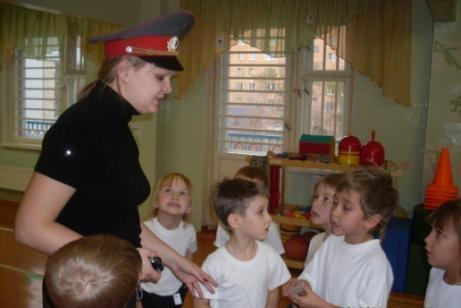 11.03.2016
4
3. Выполнение общеразвивающих упражнений(с предметами и без предметов) и основных видов движений (ходьба и бег на высоких четвереньках).
4. Игровое задание или упражнение для всей группы (проползти на низки четвереньках, ч/з трое воротцев, находящихся на расстоянии 5-6 шагов друг от друга).
5.Аттракционы: а) индивидуальные; б) групповые;
6. Подвижная игра.
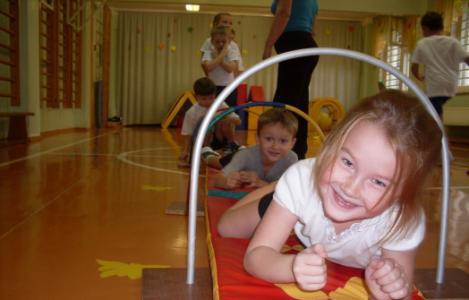 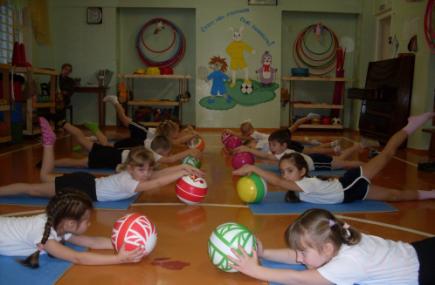 11.03.2016
5
7. Соревнования двух команд, с использование игр – эстафет.
8. Игра – хоровод.
9.Индивидуальные  соревнования ( между капитанами команд).
10. Награждение участников индивидуальными  наградами, а также награда может быть и общей).
11. Произвольные  танцы под музыку.
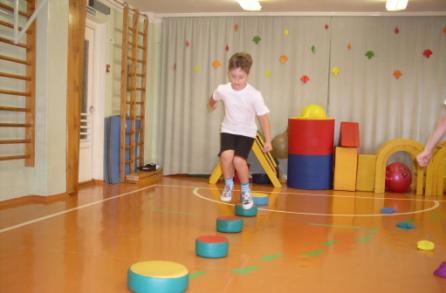 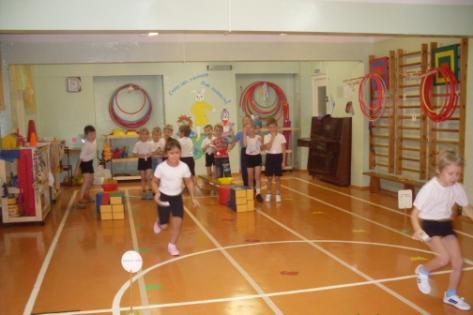 11.03.2016
6
Старший дошкольный возраст
Приглашение детей на площадку ,где  проходит досуг (физкультурный зал, спорт. площадка, лесная полянка, луг).
Физкультурный досуг в старшем дошкольном возрасте  может основываться, только на играх – эстафетах.
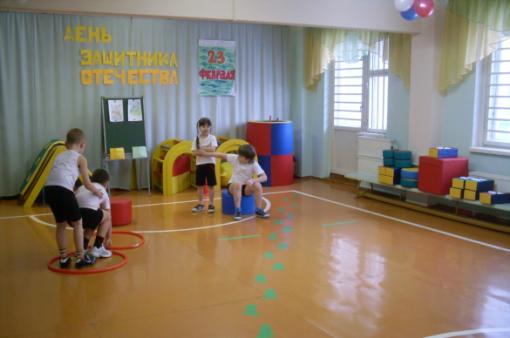 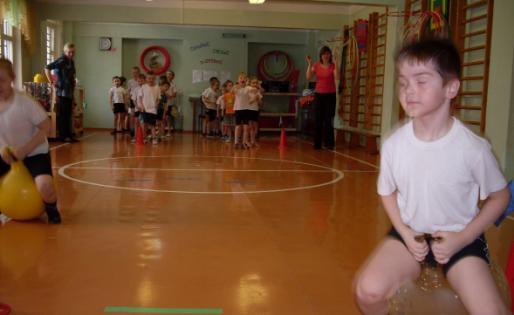 11.03.2016
7
3. Выполнение общеразвивающих упражнений(с предметами и без предметов) и основных видов движений (ходьба и бег на высоких четвереньках).
4. Игровое задание или упражнение для всей группы (проползти на низки четвереньках, ч/з трое воротцев, находящихся на расстоянии 5-6 шагов друг от друга).
5. Подвижная игра.
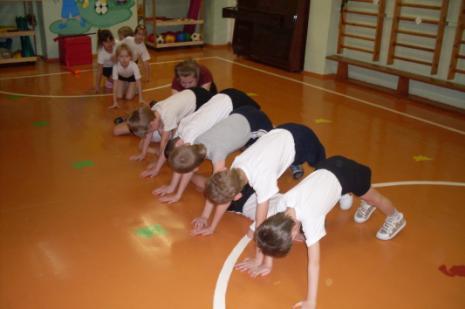 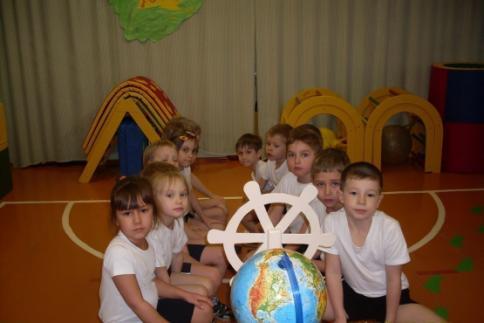 11.03.2016
8
7. Соревнования двух команд, с использование игр – эстафет.
8. Индивидуальные  соревнования ( между капитанами команд).
9. Награждение участников индивидуальными  наградами, а также награда может быть и общей). 
10. Произвольные  танцы под музыку.
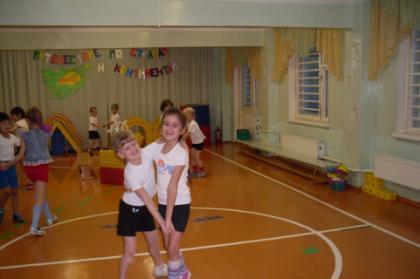 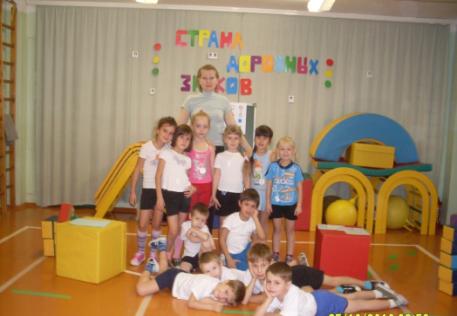 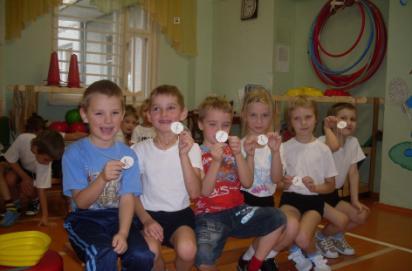 11.03.2016
9